МБДОУ «Кирилловский детский сад «Теремок»

«Духовно-нравственное воспитание 
как важнейший аспект 
формирования личности 
ребёнка»
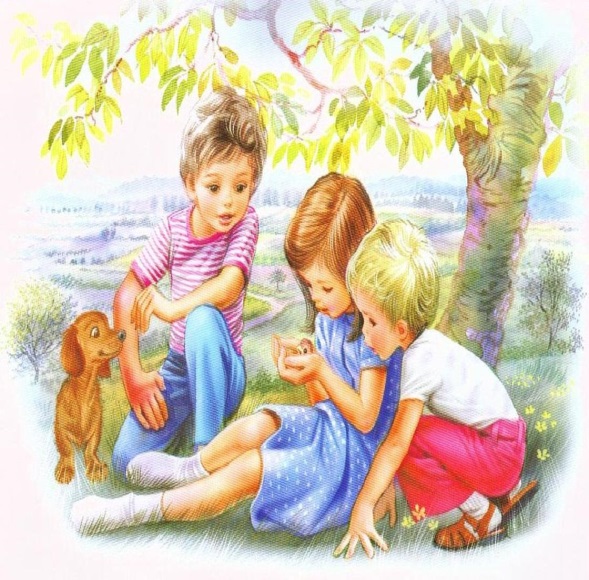 Задача:
выстроить в четком соответствии с законодательной базой непрерывную систему духовно-нравственного воспитания на ступенях дошкольного образования.
Федеральный закон «Об образовании в Российской Федерации» (ст.19, п.2) 
 «Содержание образования должно обеспечивать духовно-нравственное развитие личности на основе общечеловеческих социокультурных ценностей; ее интеграцию в национальную, российскую и мировую культуру»
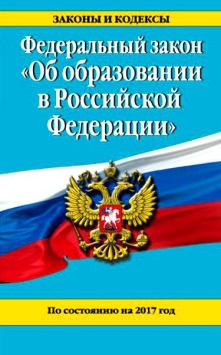 Базовые  национальные ценности
патриотизм
социальная солидарность
гражданственность
семья
личность 
труд и творчество 
наука
традиционные религии
искусство и литература
 природа 
человечество
Цель:
Сохранение духовно-нравственного здоровья детей. Приобщение их к нравственным и духовным ценностям русской культуры.
Изучение истории, культуры, природно-экологического своеобразия родного края, России.
Стремление возродить традиции семейного воспитания.
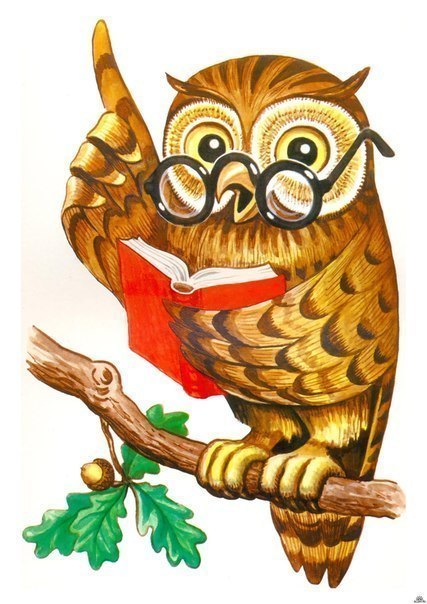 Задачи:
Создать в ДОУ необходимые условия для организации работы по духовно-нравственному, патриотическому воспитанию.
Повысить профессиональный уровень педагогов.
Обеспечить образовательный процесс необходимой художественной и педагогической литературой.
Ориентировать семью на духовно-нравственное воспитание детей (ознакомление родителей с основами педагогики и психологии, формирование представлений о формах традиционного семейного уклада.)
Задачи воспитательной системы:
Развитие нравственного сознания, чувств, поведения ребенка.
 Формирование эмоционально-волевой сферы личности дошкольника.
 Развитие социальных умений и навыков поведения.
 Воспитание позитивного отношения к миру.
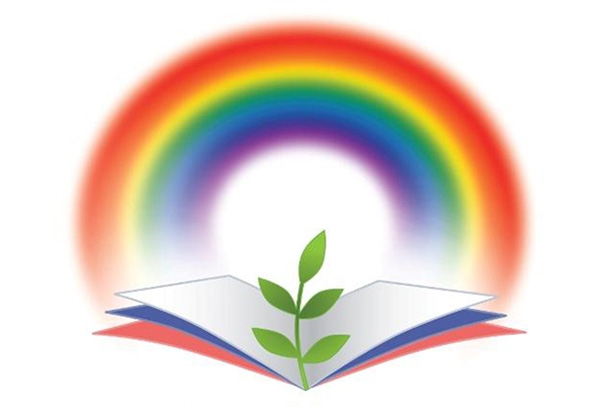 Основная идея
Воспитательная система, сложившаяся в ДОУ по духовно-нравственному развитию личности дошкольника содействует целостному духовно–нравственному и социальному развитию, формированию внутреннего мира и направлена на развитие нравственной позиции ребенка.
Подходы воспитательной системы
содержательный компонент
деятельный компонент
эмоционально-побудительный компонент
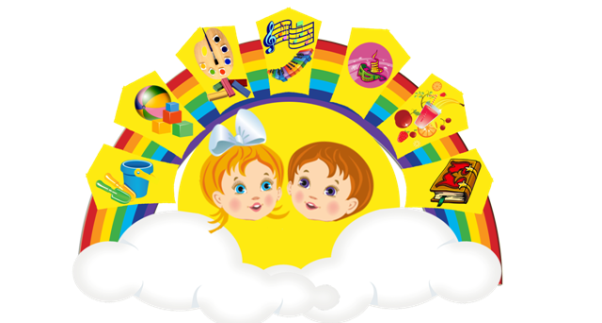 Принципы реализации работы:
принцип энциклопедичности 
принцип культуросообразности 
принцип систематичности
принцип результативности
принцип развития самоценных форм активности
Ожидаемые результаты ребенок - выпускник:
должен знать и уважать, с учетом его возрастных особенностей, основные социоформирующие отечественные народные традиции, любить Родину, родную землю, родной дом, любить ближних, уважать старших;
дети должны научиться уважать труд других людей, сознательно выполнять свои обязанности;
хранить тысячелетние традиции защитников нашей Родины, чувствовать ответственность за жизнь своих близких и свое Отечество;
 рассматривать свое и чужое поведение с традиционной для России нравственной точки зрения;
знать и применять на практике общепринятые нормы и правила поведения;
проявлять доброжелательное отношение к окружающим людям, живой природе, культуре, литературе, искусству;
овладеть соответствующими возрасту коммуникативными навыками и          умениями;
ребенок должен воспринять красоту родного языка, стремиться избегать слов и выражений, засоряющих родную речь.
Основные формы  работы с детьми
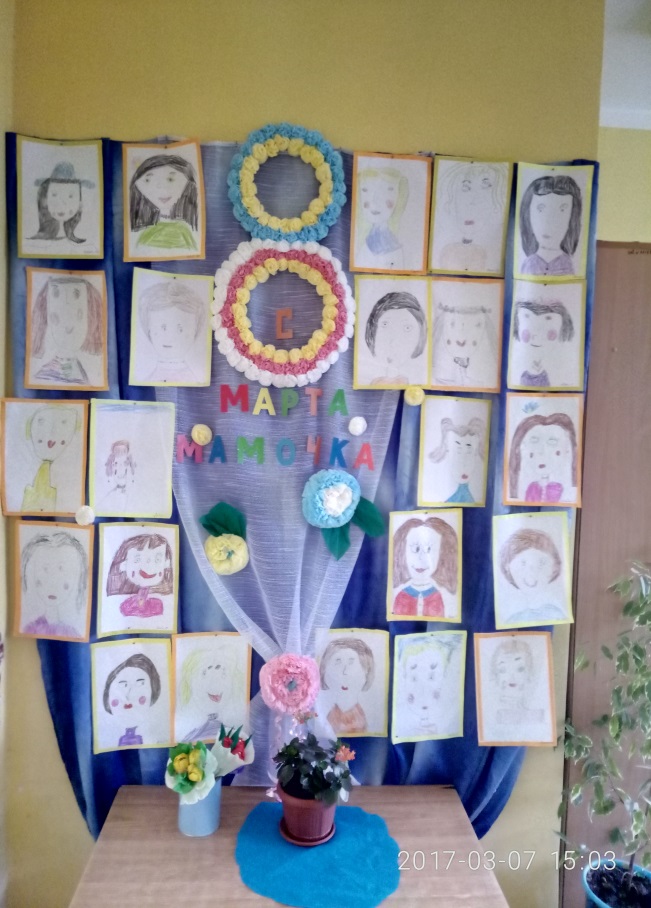 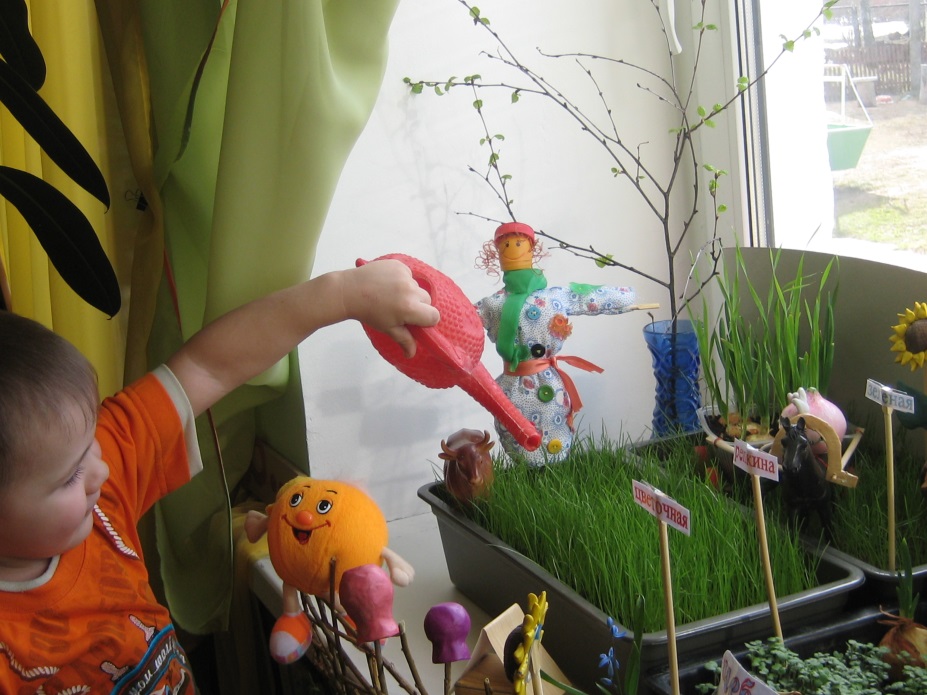 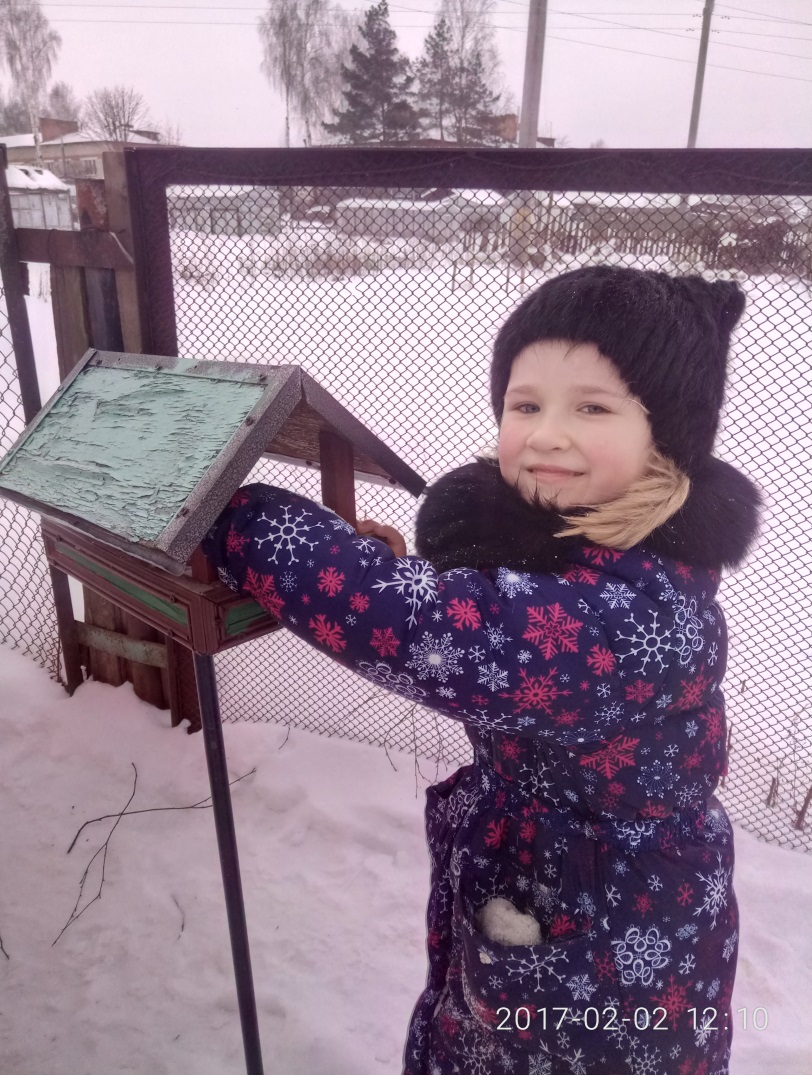 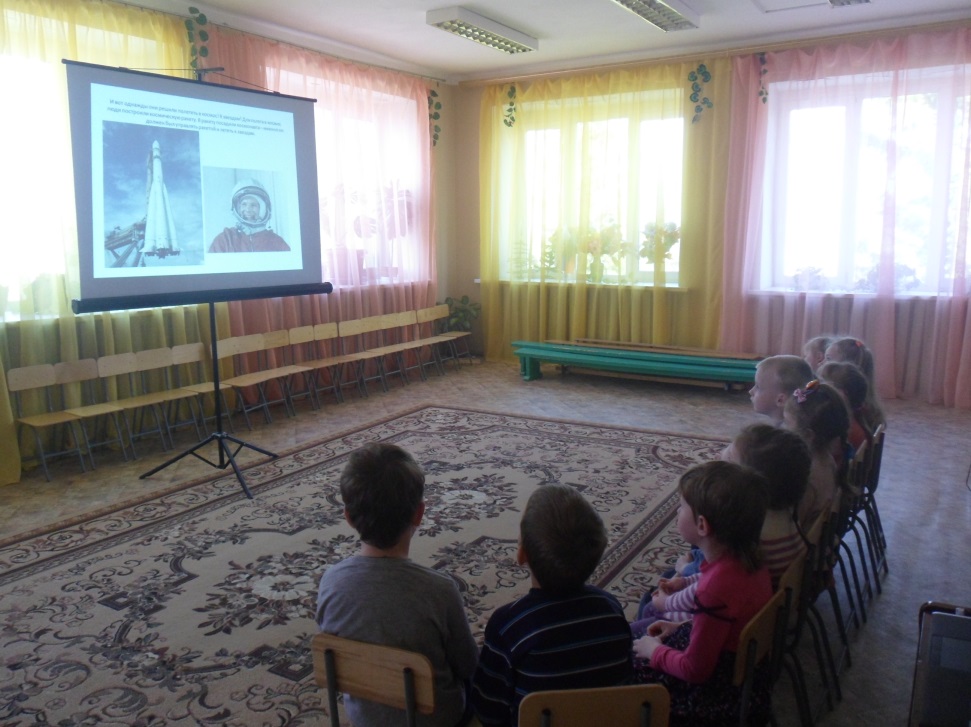 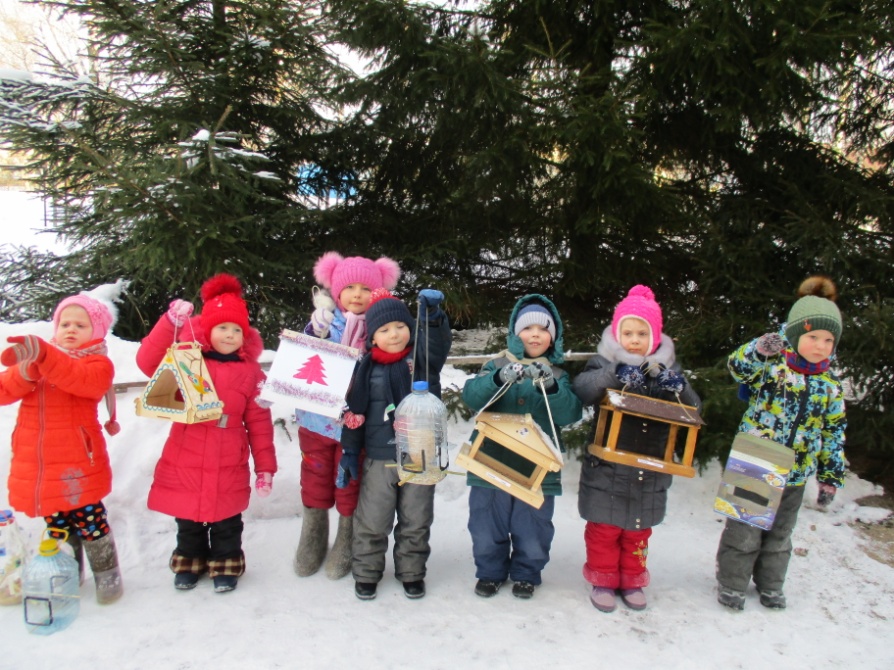 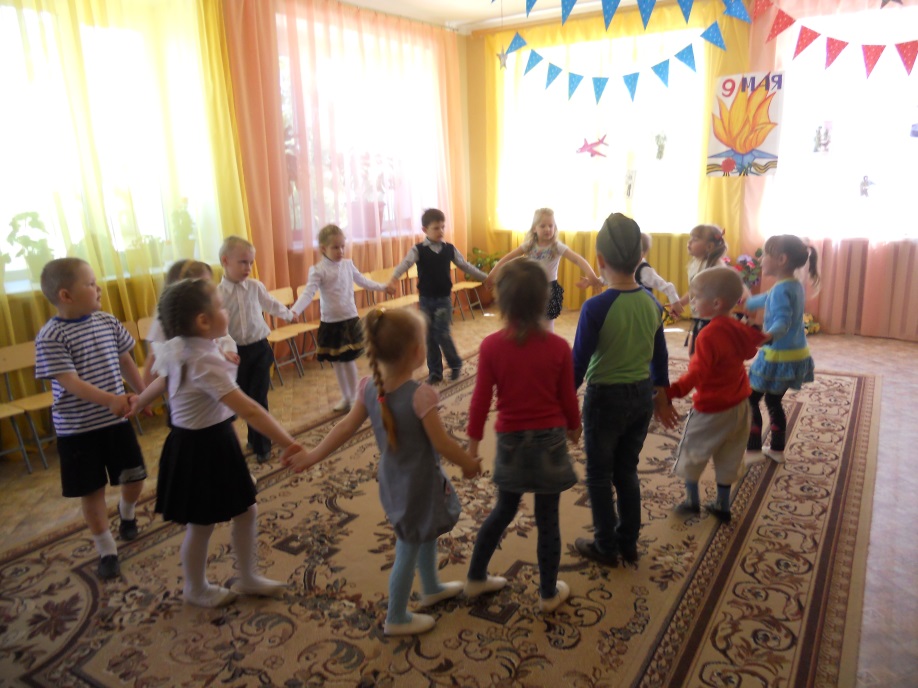 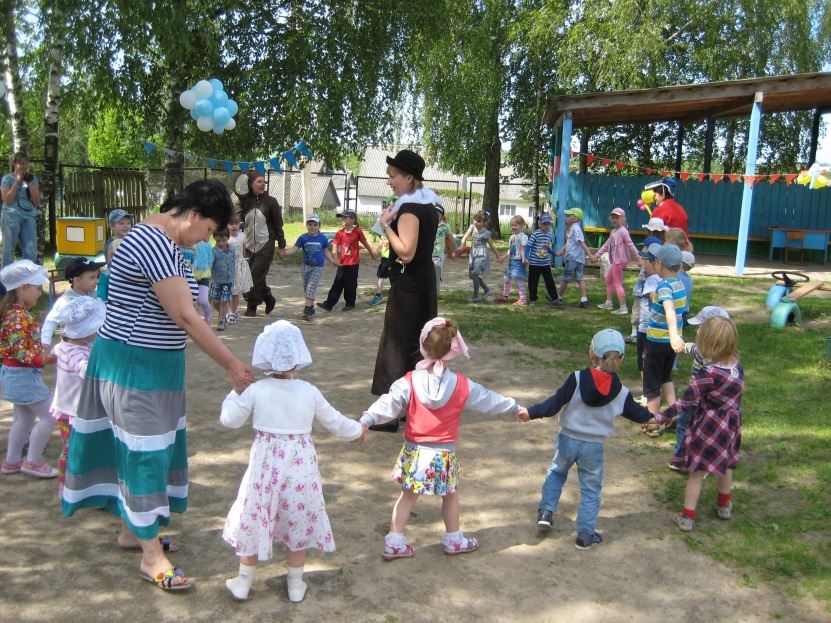 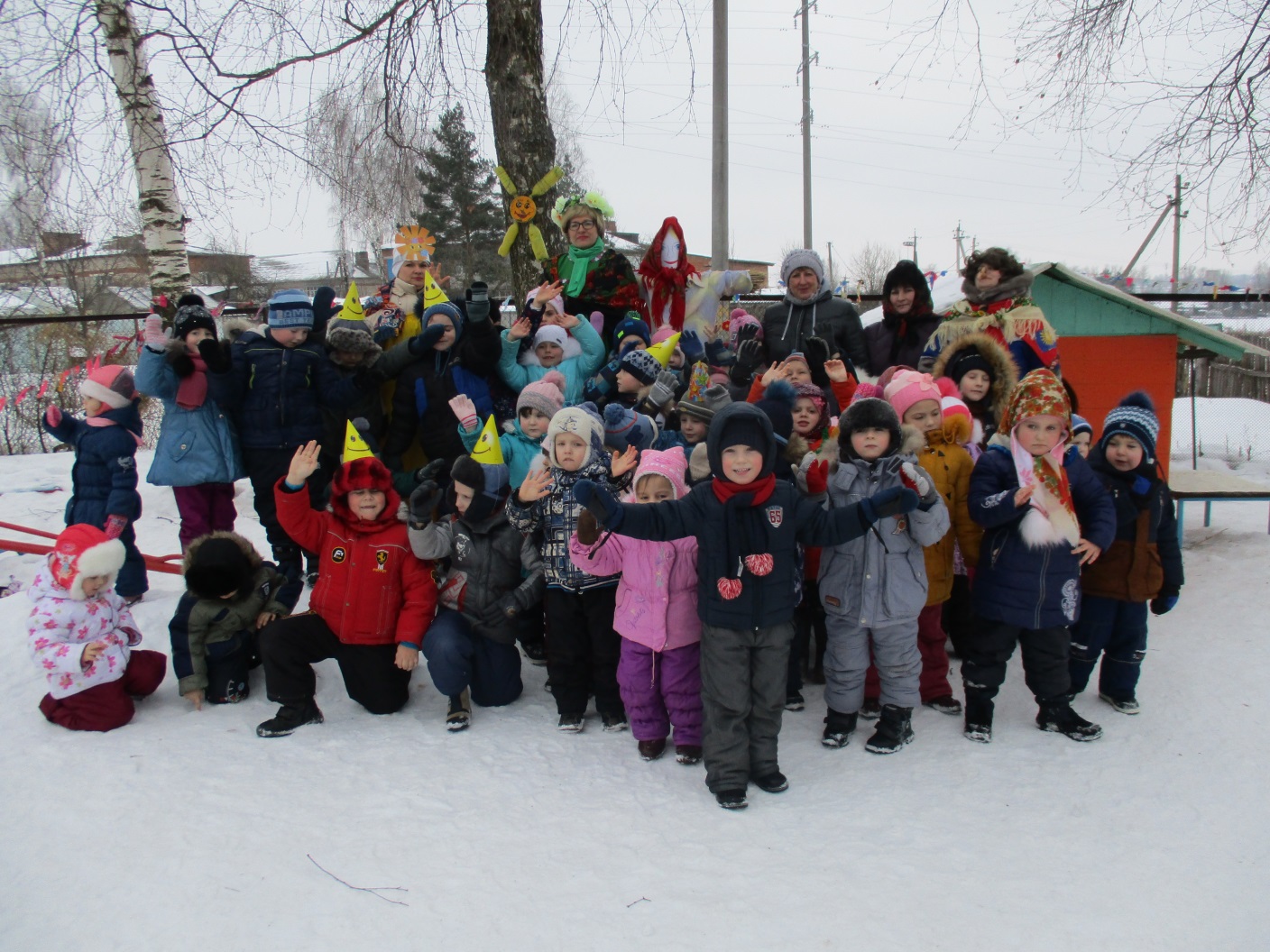 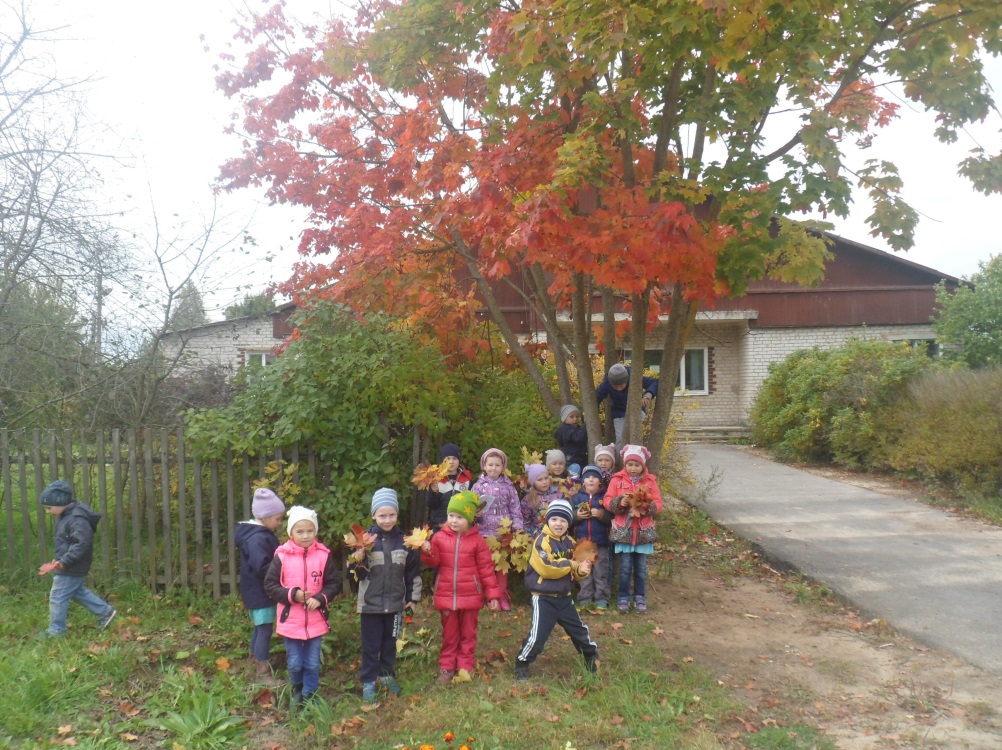 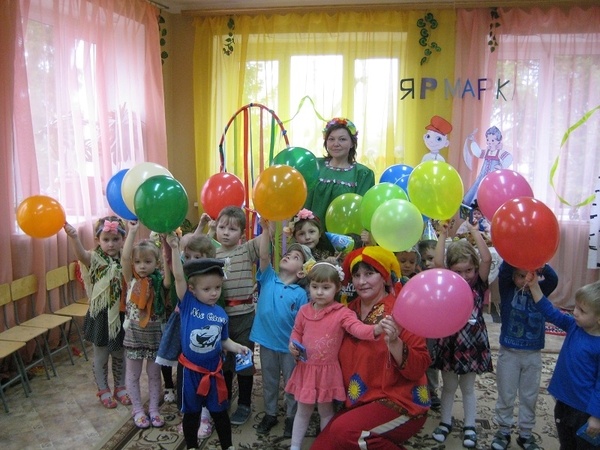 Взаимодействие с родителями
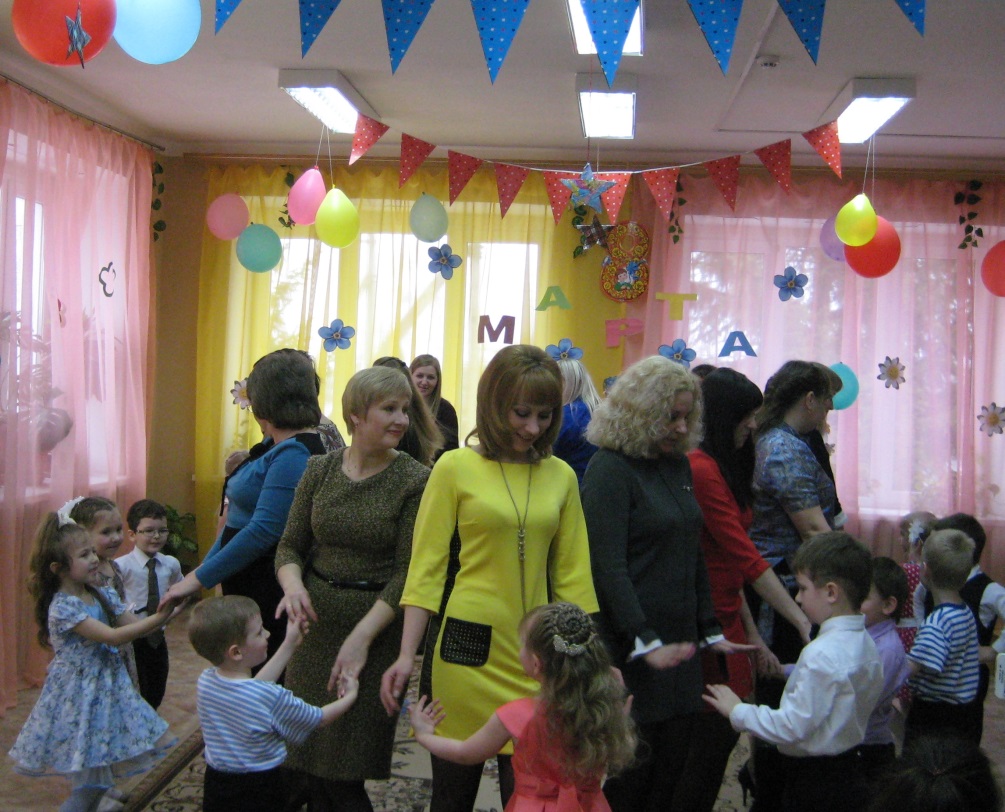 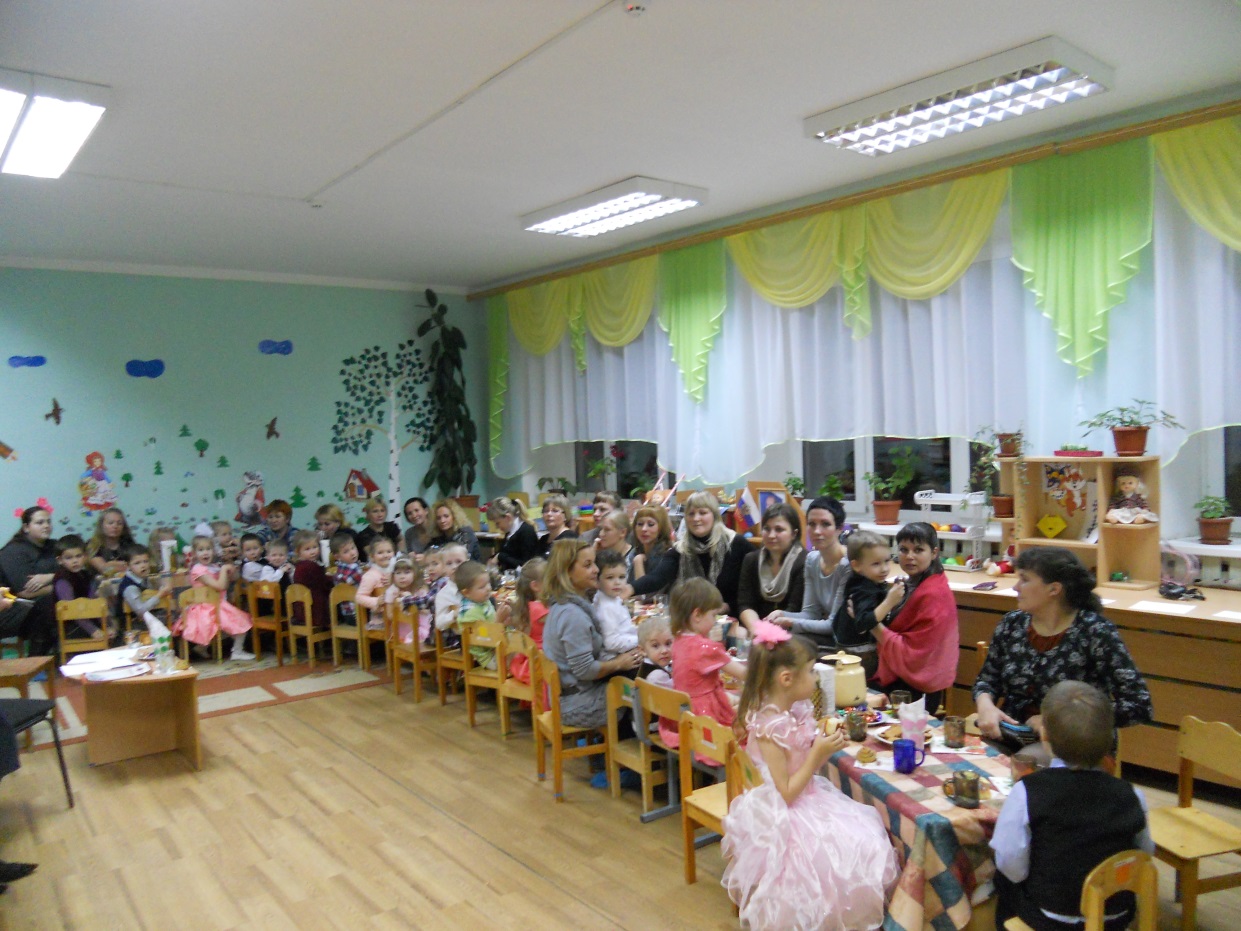 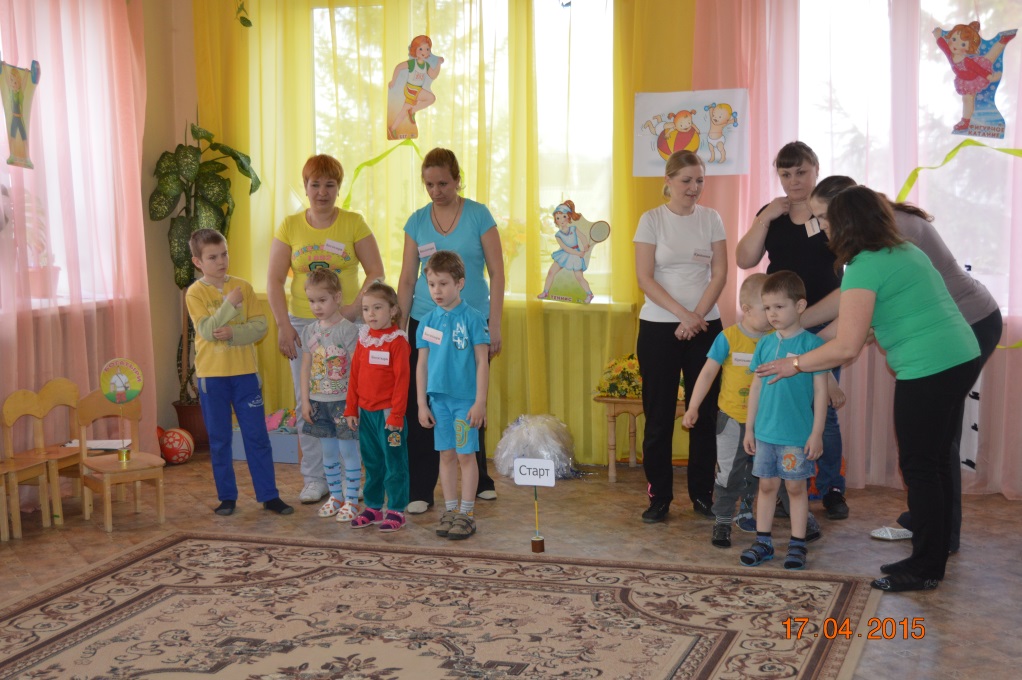 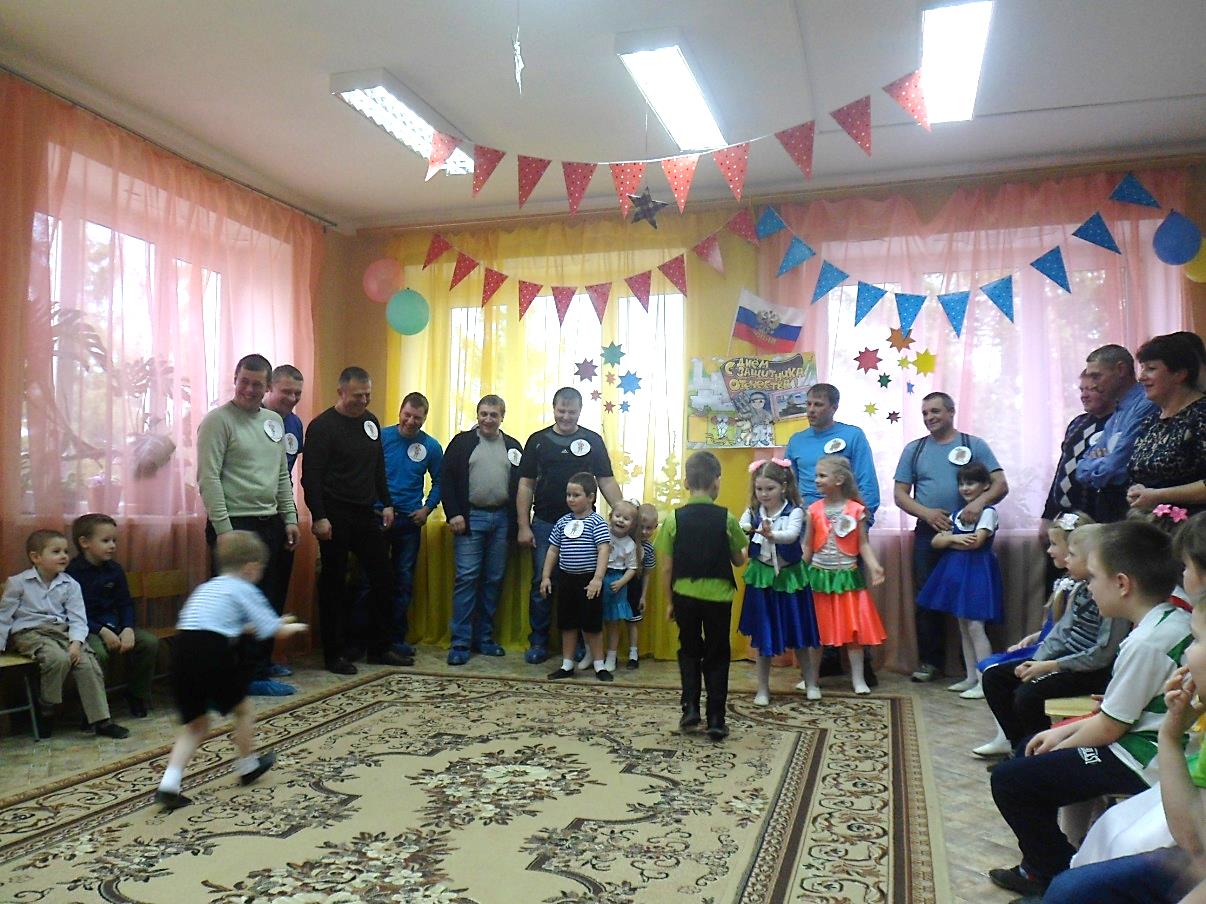 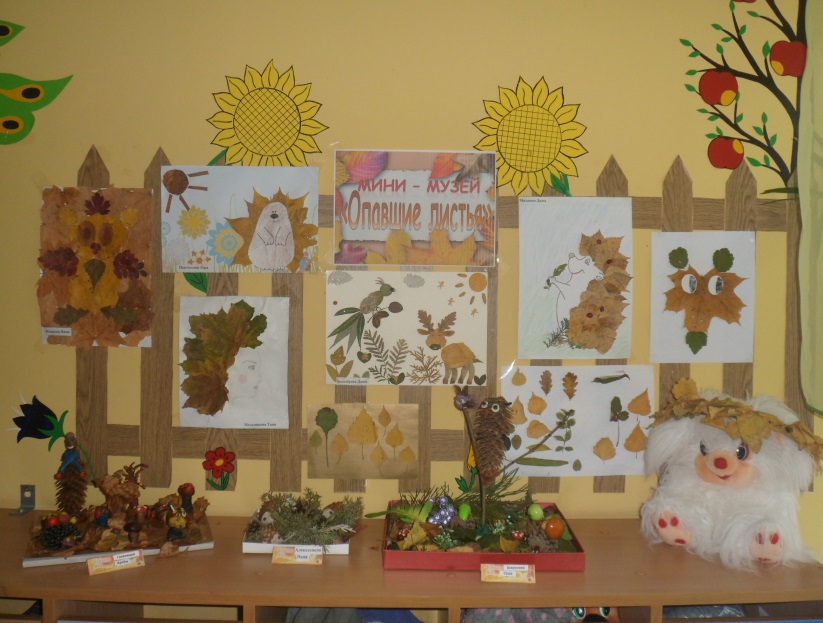 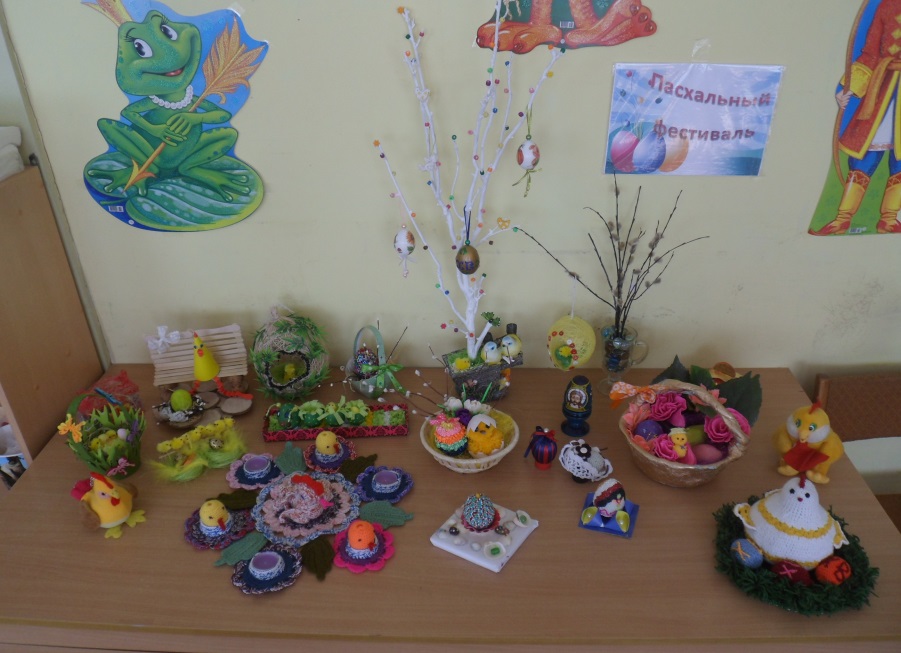 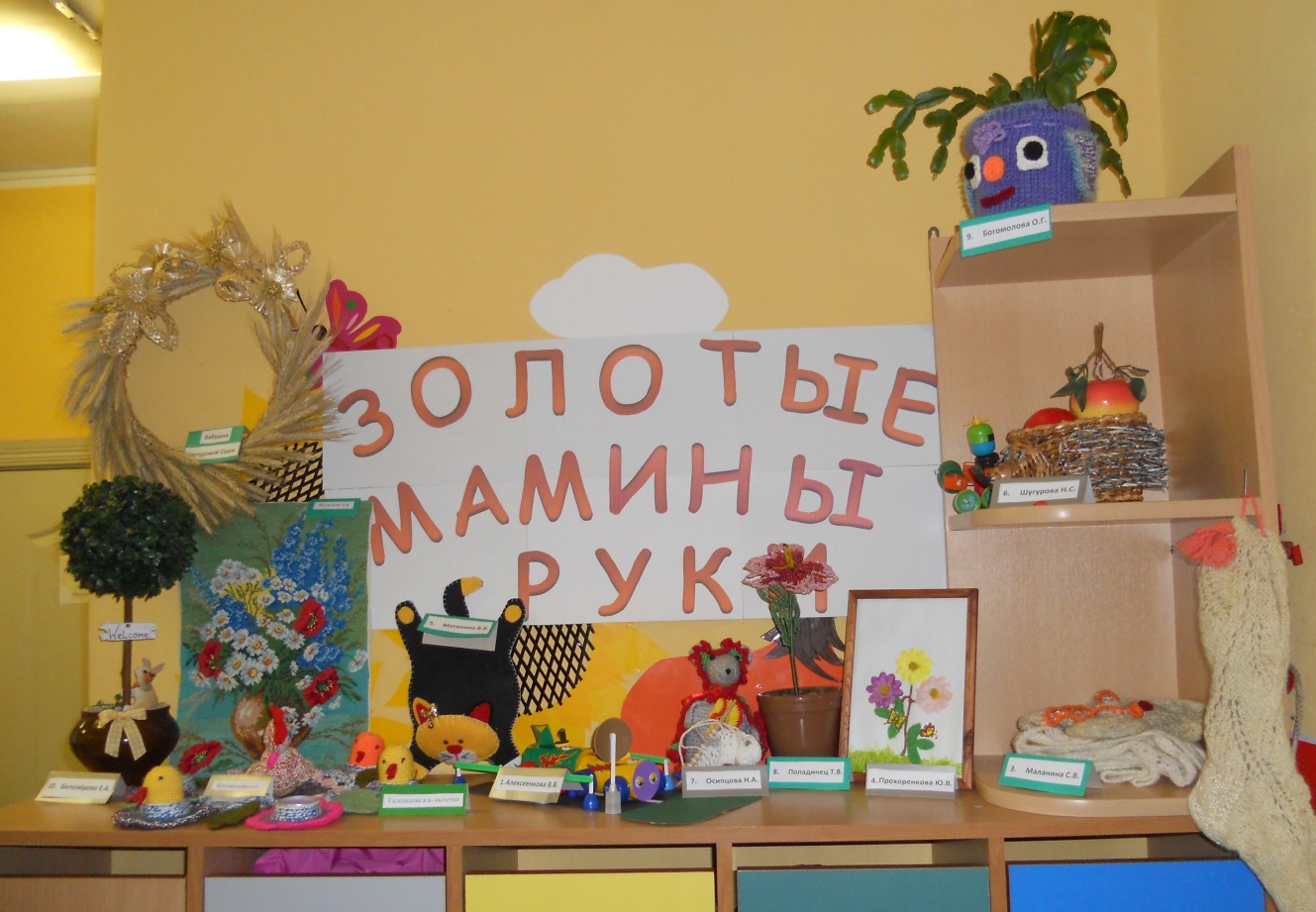 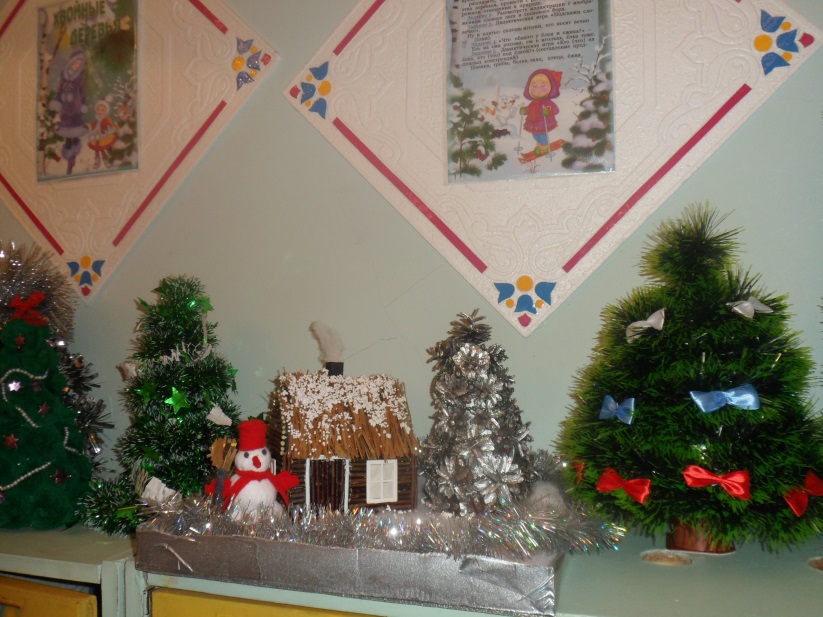 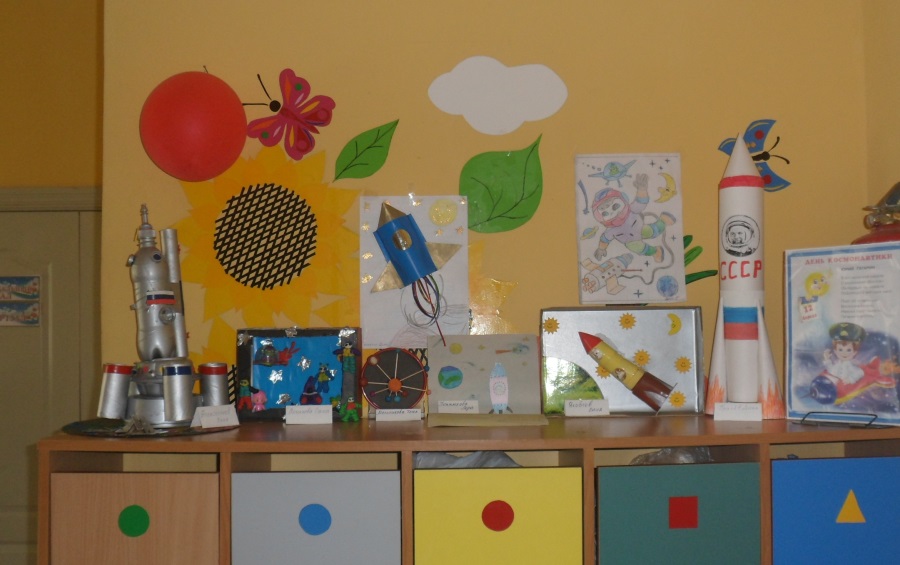 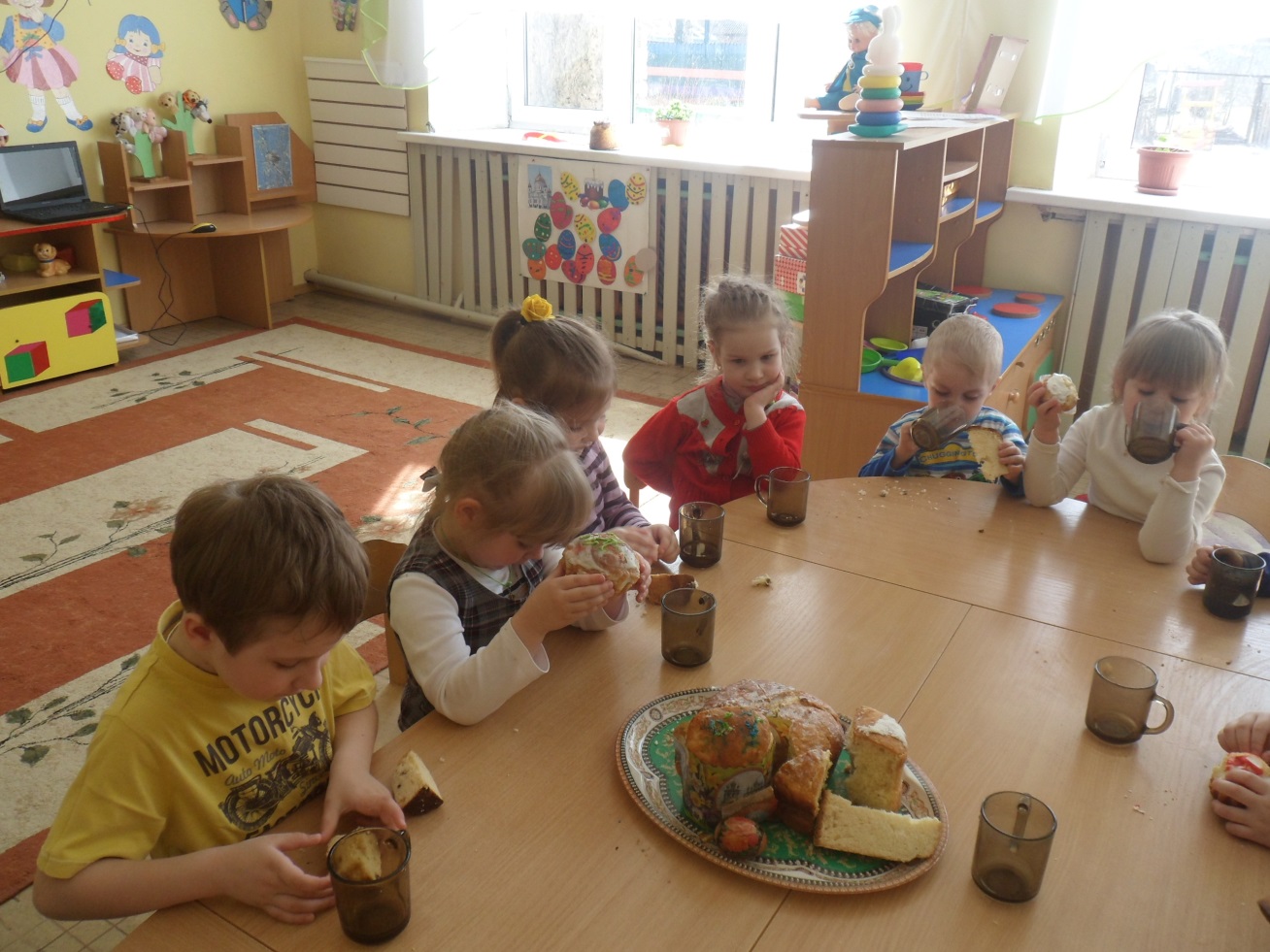 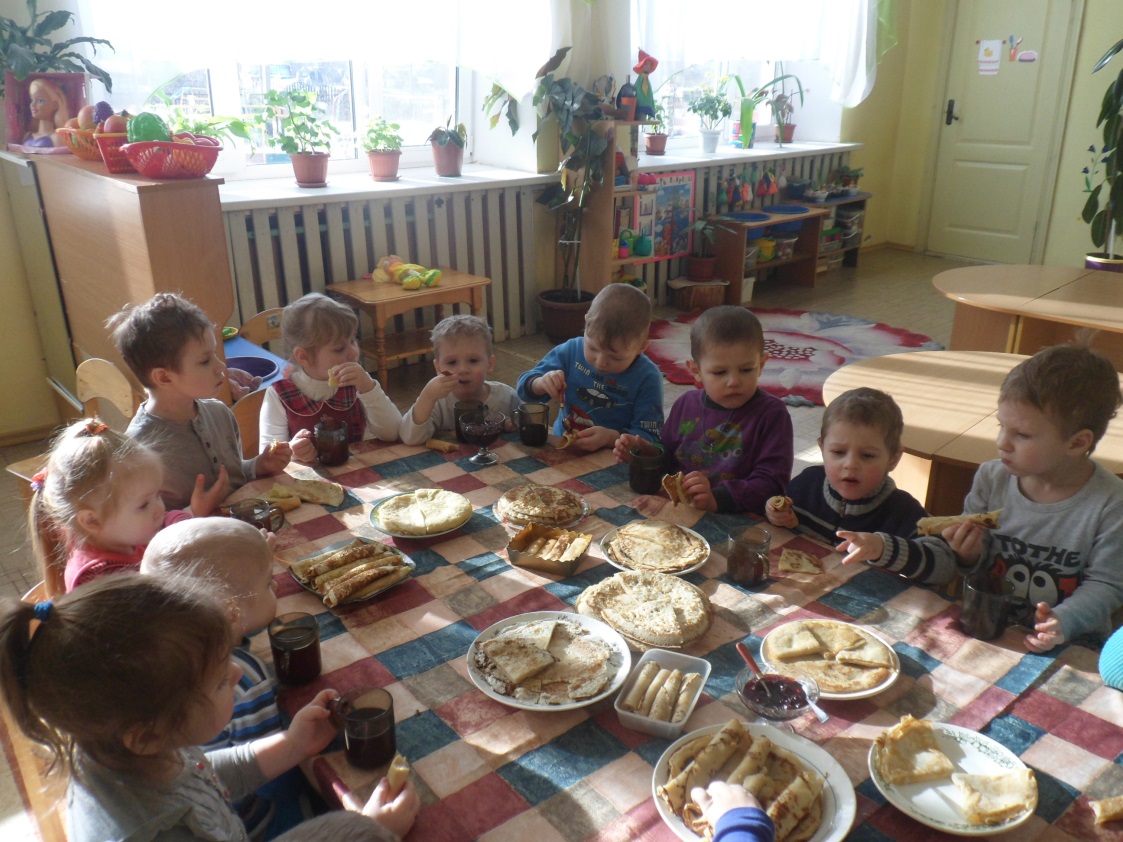 «Если добрые чувства не воспитывать в детстве, их никогда не воспитаешь.
 В детстве человек должен пройти эмоциональную школу – школу добрых чувств».
В.А.Сухомлинский.
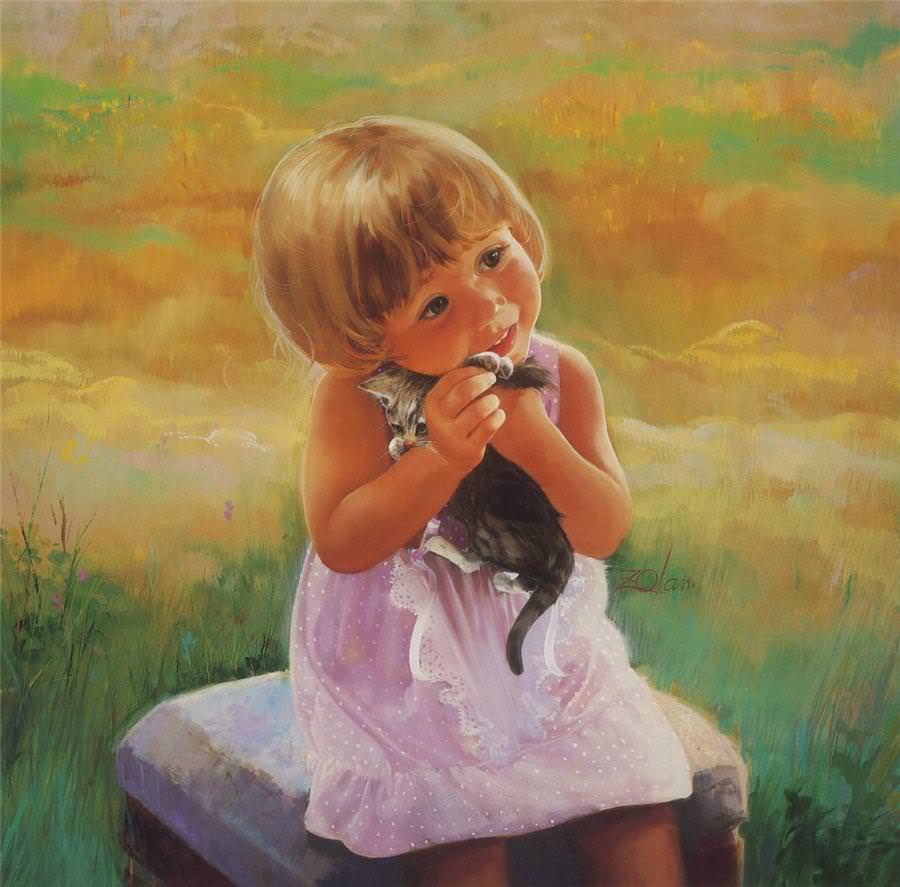 Спасибо за внимание!
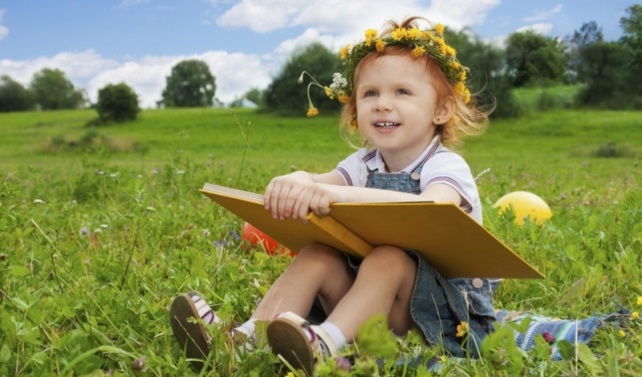